Mines Action Canada
K-Bots Presentation
VR-based environment to detail the dangers that could come from implementing killer robots
Why should we be personally concerned about the dangers of autonomous robots?
What makes a robot different from a soldier?
Our Objective
2
Comparison
Soldier
Autonomous Robots
The ability to control
The idea of a robot is to have a soldier with absolute control without risking loss of life
A military command would be able to wage war without having to deploy a single soldier
The illusion of control is shattered when confronted with the problem of giving the control to the robot
A robot can be programmed to avoid civilians and infrastructure but what happens when this fails?
Freedom of choice
In an ideal world, a soldier has the choice to participate in a conflict
Choice allows for a soldier decide what they are doing is right or wrong
To follow/disobey, to liberate/enslave, to fight/yield, it is their decision and thus, their responsibility to shoulder
3
What we can do
How will we design our VR environment?
We considered two possible solutions based on past projects
A story based concept
A visual based concept
4
Story Based Concept
Uses a plot/story to help resonate with emotions
Allows for more complexity and nuance
People are more likely to respond to a problem if they feel more connected to the issue
Allows for more ideas and creativity with subject such as settings and audio
Can be harder to implement
Will be time limited
5
Add a footer
Visual Based Concept
Uses striking visuals to garner attention
Straightforward in execution 
Can easily elicit emotions such as fear and anger which leads to a need for a response
Visuals of destruction and fear have been commonly used in the past for quick attention
Very commonly used in the past
Can be limiting in creativity
Even if it grabs attention, sometimes it's not very memorable
6
Add a footer
What we will prioritize for a story concept
Conveying the message
Environment
Interactions & NPC's
Story and plot
Audio
Building the Story
7
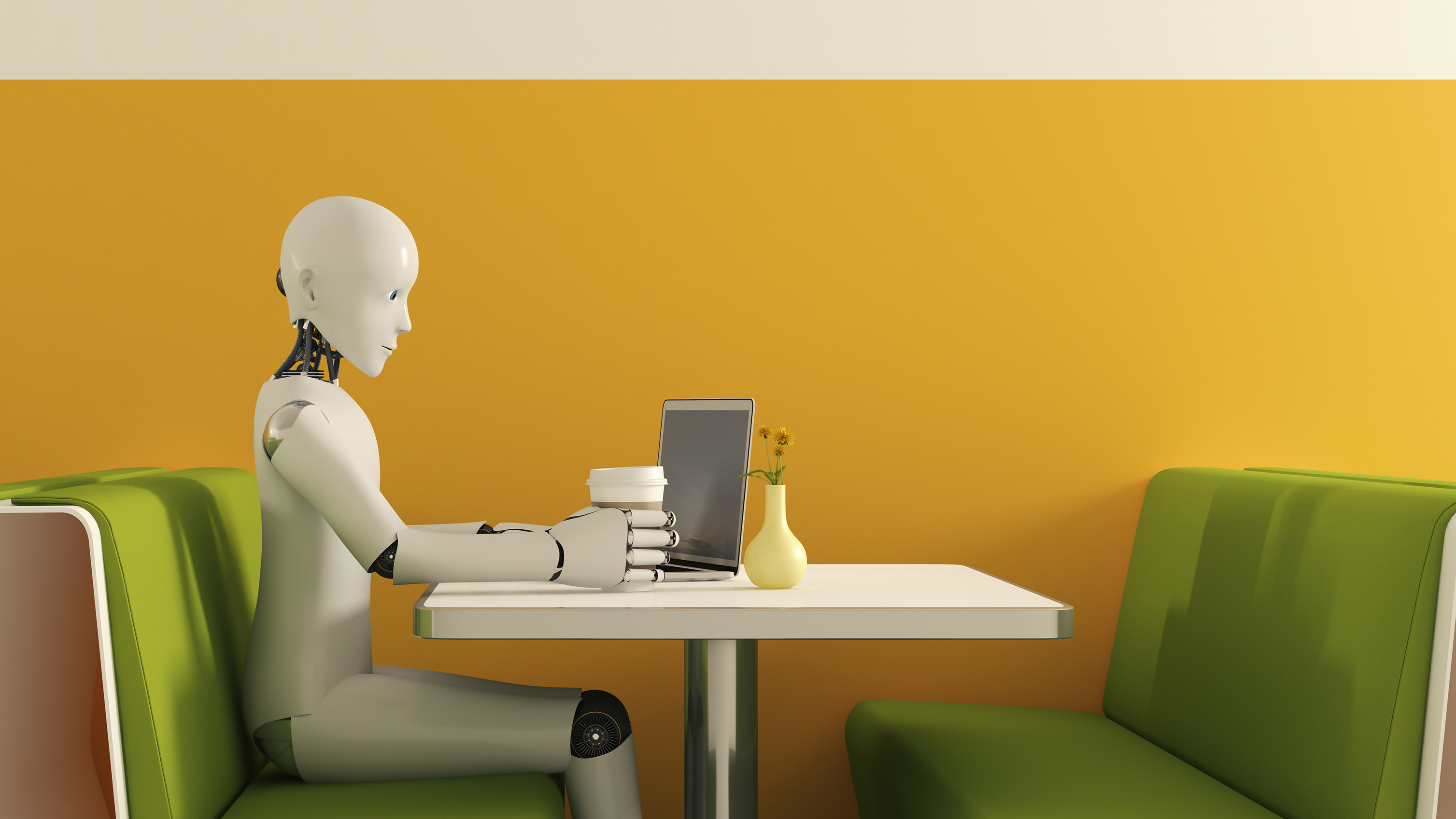 Conveying the Message
It is the primary goal to reach governments to change the laws around autonomous weapons
This is what the vision leads to
Everything moving forward is meant to enhance this message
8
Add a footer
Environment
What can we do with our primary environment?
A metro station allows for wide range of possibilities
Inspired by past uses of metro stations for safety in past wars
Underground shelter out of the way from the warfare
Strong story potential with its connected nature
9
Add a footer
Audio
What type of audio will be included
Inspired by past projects, warnings regarding safety precautions against the k-bots
Allows for exposition into the capabilities and dangers the k-bots possess
Noises from k-bots themselves to aid in the immersion
Producing more visceral reactions
10
Add a footer
Interactions & NPC's
How and what can the character interact with?
Posters giving more exposition into the dystopian world
Radios that can activate messages when prompted detailing more warnings
Other survivors within the metro station seeking shelter from the k-bots
One important NPC giving warnings of safety to the player if they player leaves the station
11
Add a footer
Early Story Draft
Given our elements and criteria, how is our story shaping up?
The protagonist wakes up in train station turned shelter
Warnings blaring of the out of control k-bots
The player recalls various memories detailing of friends lost due to the conflict
The player decides they need to set back out into the dystopian world
12
Add a footer
Storyboard
13
Add a footer
Storyboard
14
Add a footer
Benchmarking & Analysis
How we graded our concept and other concepts considered
15
Questions
16